ВЕСТНИКИ ВЕСНЫ
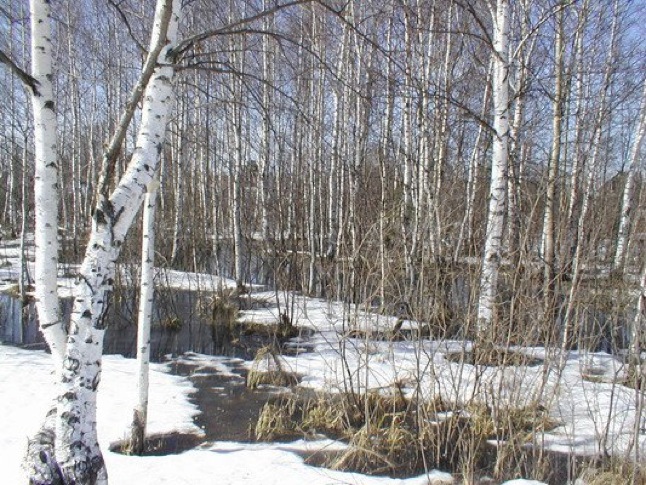 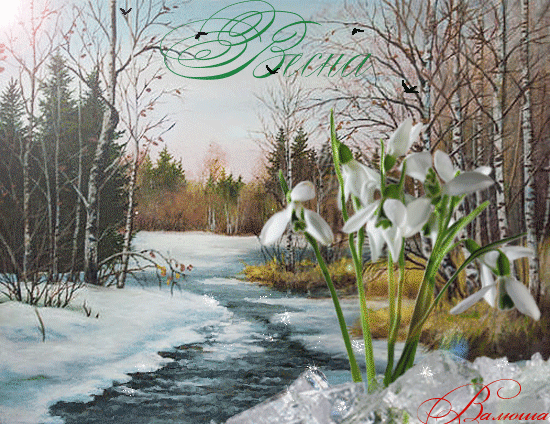 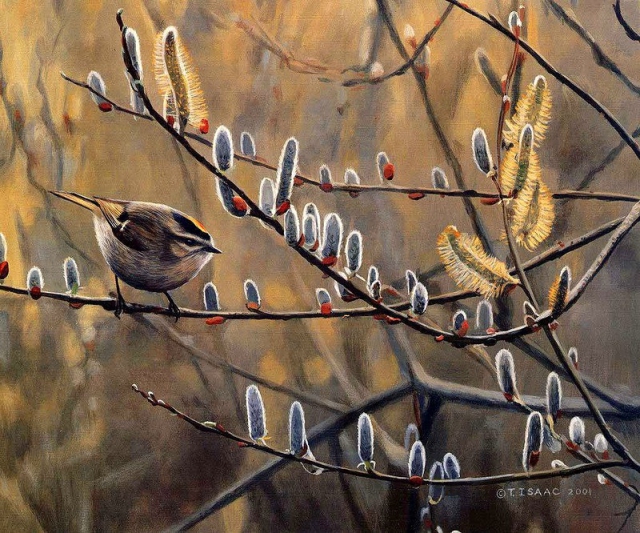 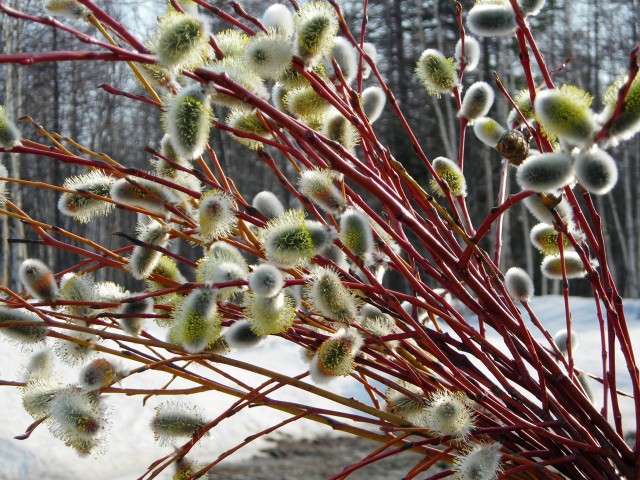